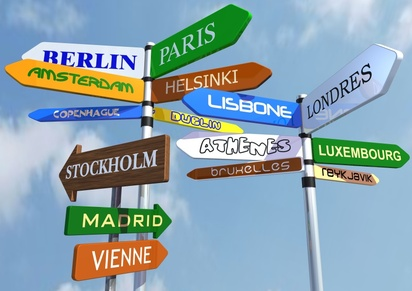 Op reis naar…
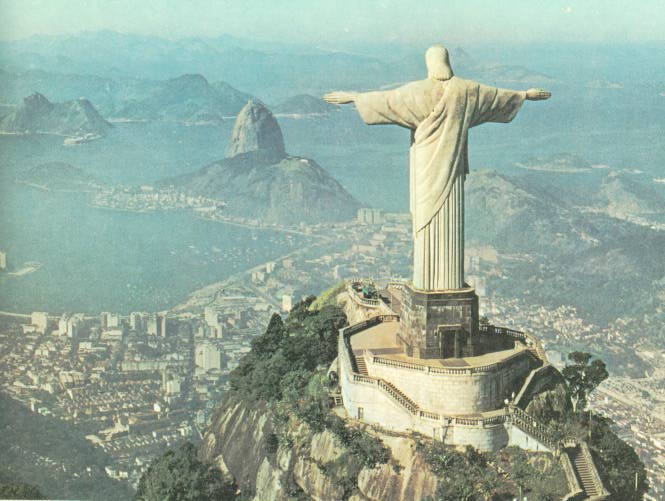 RIO DE JANEIRO
26/01 tot 1/02
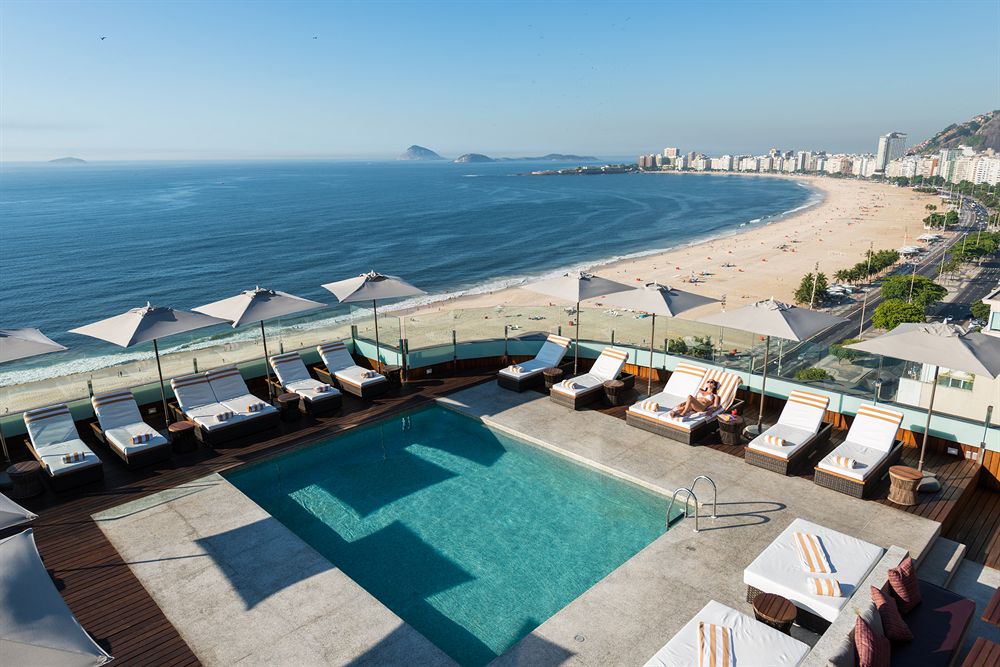 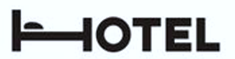 Porto Bay Rio Internacional
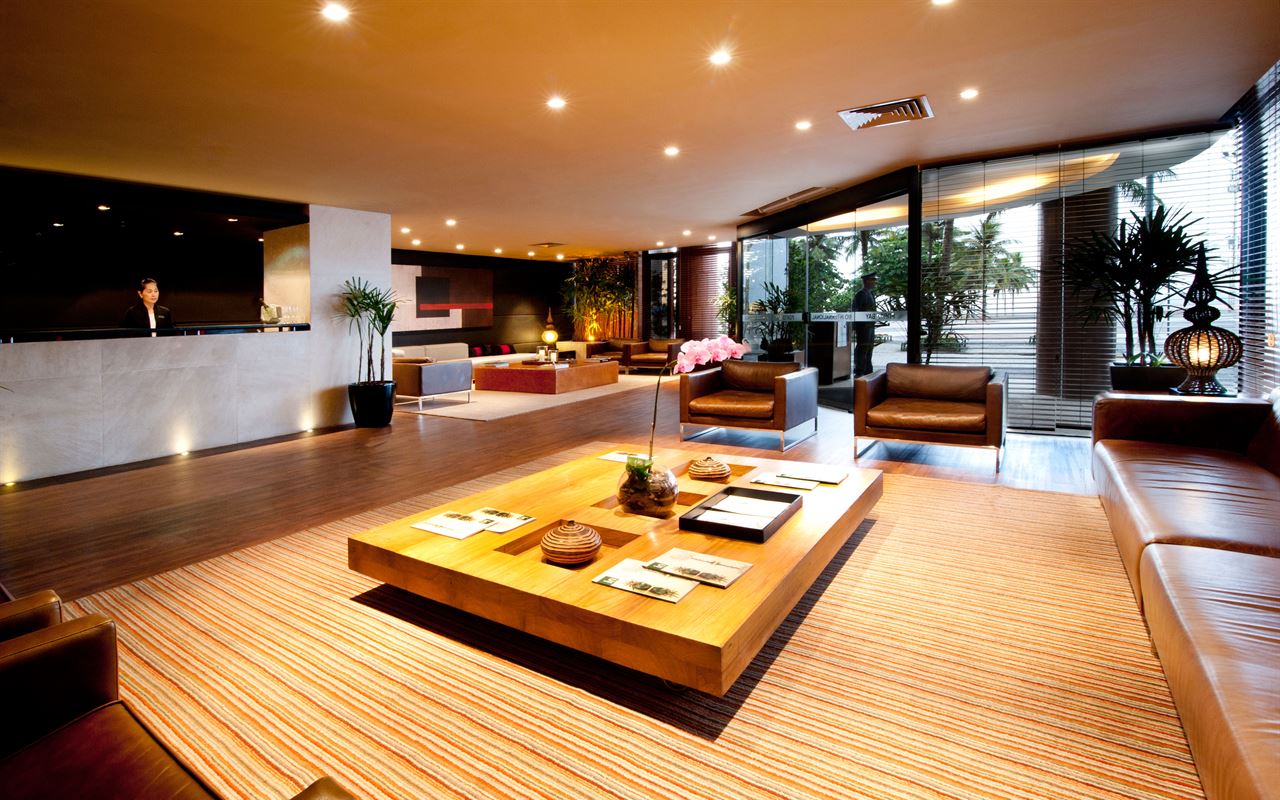 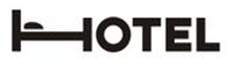 Casalegre Art Vila
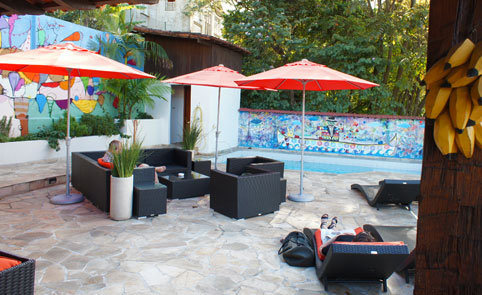 - Airconditioning
- Incl. ontbijt
- Zithoek
- Ventilator
- Bank
- Houten vloer/Parketvloer
- Droogrek voor kleren
- Minibar
- Wekservice
- Handdoeken
-Beddengoed
- Gratis WiFi
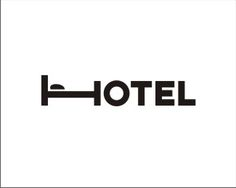 Excelente Localizaçao
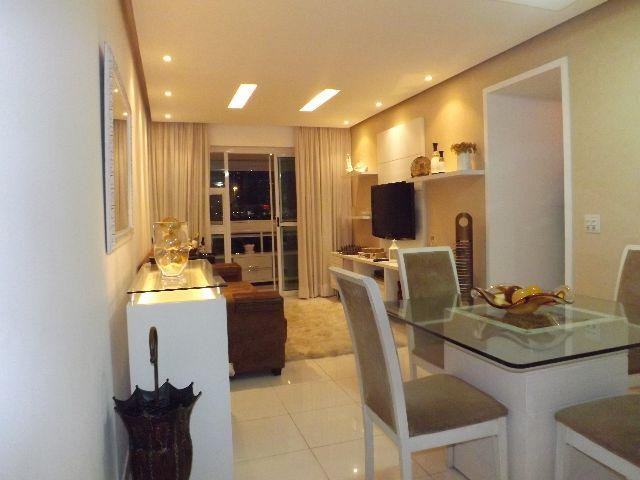 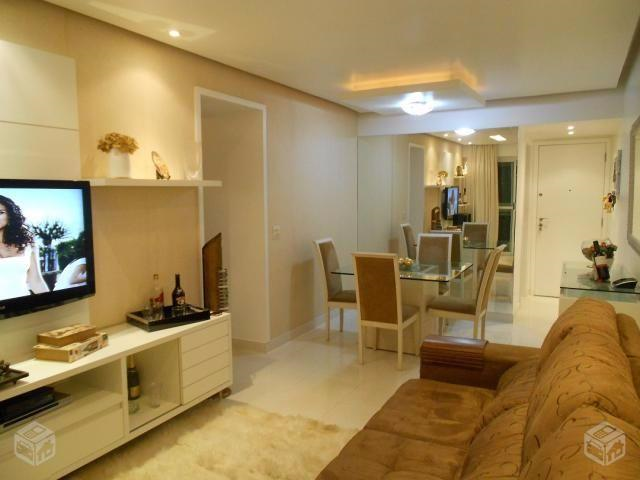 - Keuken 
- Wasmachine
- Basisbehoeften                       
- WIFI
- Airconditioning                      
-TV
- Terrein- garage
-  Incl. ontbijt
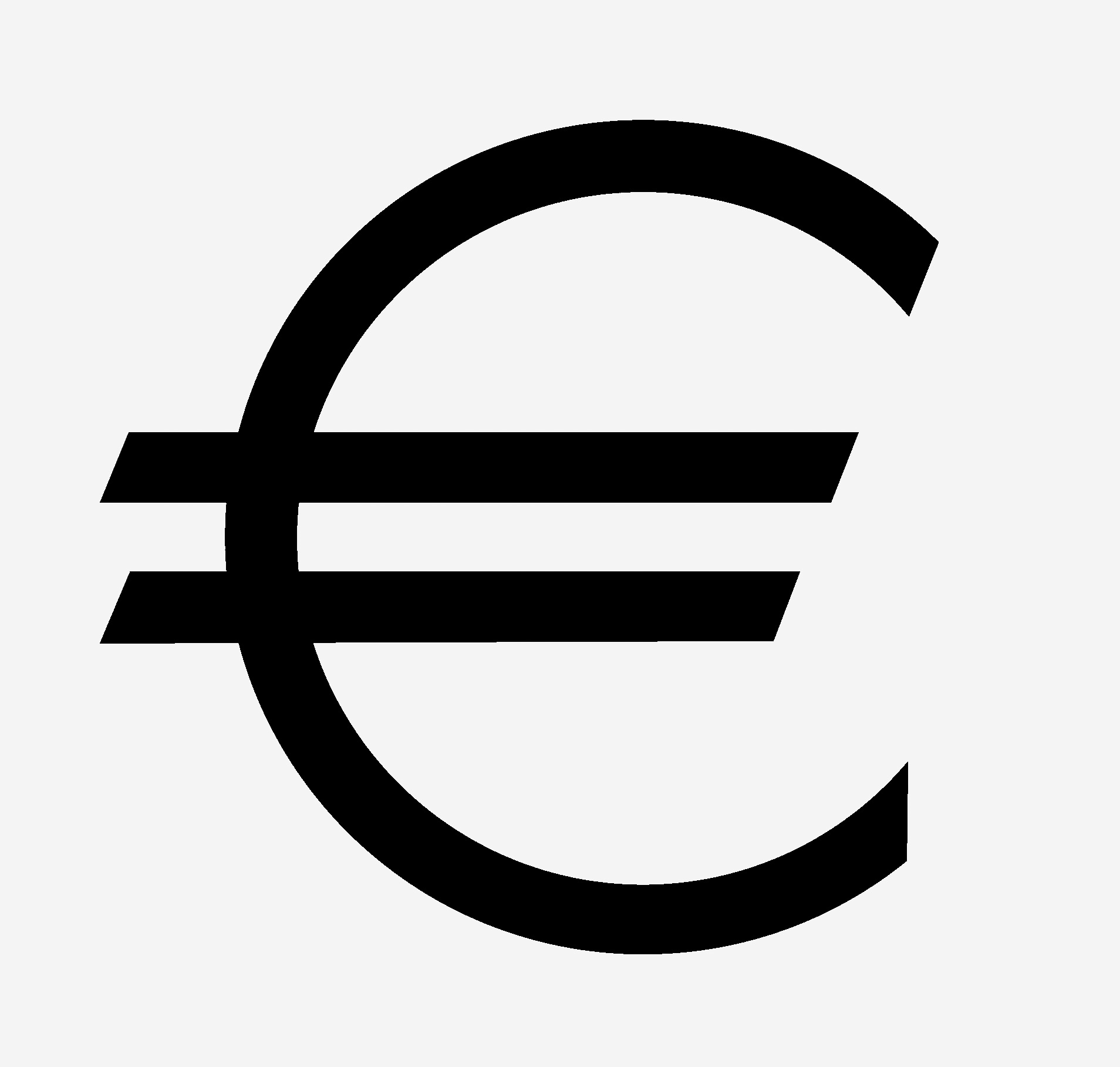 Hotel kosten
Optie 1	Porto Bay Rio Internacional: €684 
	te kiezen €350
	vliegticket €1325,02

Optie 2	 Casalegre Art Villa €723 
	te kiezen €350
	vliegticket €1325,02

Optie 3 	Excelente Localizaçao  €734
	keuken aanwezig 
	vliegticket  €1325,02
€2359,02/2pers.
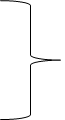 €2398,02/2pers.
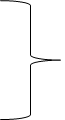 €2259,02/2pers.
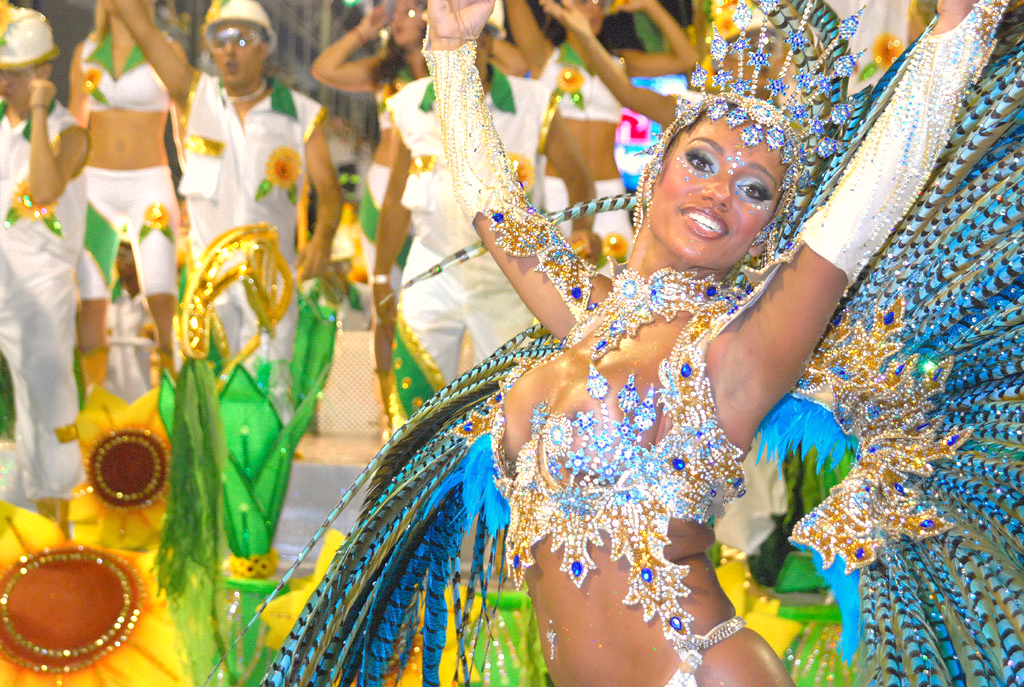 Carnaval
zondag 7 februari 2016
Transfer: R$ 180,00/ticket
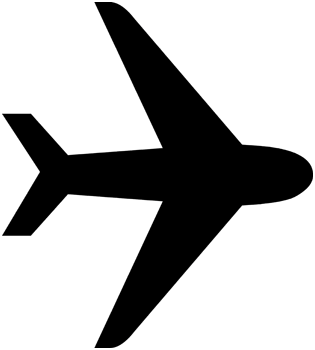 Vliegticket
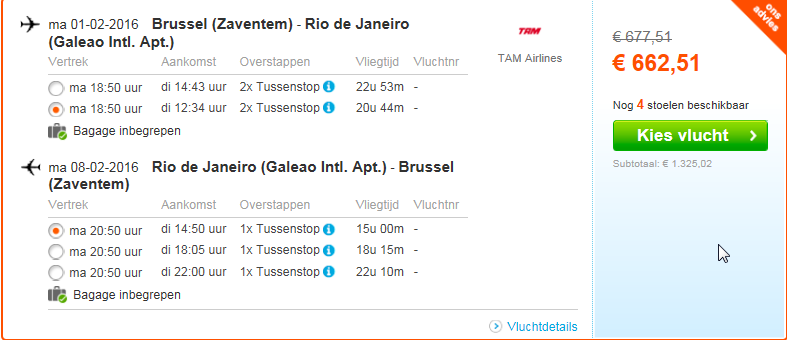